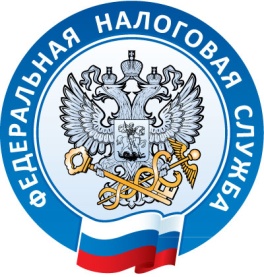 Уведомление 
о КИК
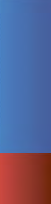 Федеральный закон от 24.11.2014 № 376-ФЗ
С 1 января 2015 г. в Налоговый кодекс Российской Федерации введена отдельная глава 3.4 «Контролируемые иностранные компании и контролирующие лица».
    Основная цель норм этой главы -  установление порядка налогообложения прибыли контролируемых иностранных компаний у контролирующего лица (налогового резидента РФ).
    В соответствии с п. 3.1. ст. 23 и п.1 ст. 25.14 Налогового кодекса налогоплательщики (резиденты РФ) обязаны уведомлять налоговые органы  о контролируемых иностранных компаниях, в отношении которых они являются контролирующими лицами.
    Уведомление о контролируемых иностранных компаниях должно быть направлено: 
налогоплательщиками-организациями в срок не позднее 20 марта года, следующего за налоговым периодом, в котором контролирующим лицом признается доход в виде прибыли контролируемой иностранной компании в соответствии с главой 25 Налогового Кодекса либо который следует за годом, по итогам которого определен убыток контролируемой иностранной компании.
налогоплательщиками - физическими лицами в срок не позднее 30 апреля года, следующего за налоговым периодом, в котором контролирующим лицом признается доход в виде прибыли контролируемой иностранной компании в соответствии с главой 23 Налогового кодекса либо который следует за годом, по итогам которого определен убыток контролируемой иностранной компании.
2
Ответственность за непредставление в срок
Важно!
    Уведомление о КИК представляется независимо от того, включена ли прибыль данной КИК в налоговую базу контролирующего лица (налогового резидента), или прибыль КИК не подлежит включению в налоговую базу контролирующего лица (например, если величина прибыли КИК меньше установленного норматива или прибыль КИК освобождается от налогообложения).
     Освобождение по тем или иным основаниям прибыли КИК от налогообложения не освобождает контролирующее лицо от представления уведомления о КИК.
п. 1 ст. 129.6   
НК РФ
Непредставление в установленный 
срок уведомления о КИК
500 000 рублей по каждой контролируемой 
иностранной компании
3